2025 Safety Performance Measure Targets
December 5, 2024
Background
Since the passage of the federal transportation bill Moving Ahead for Progress in 21st Century Act (MAP-21) in 2012, state Departments of Transportation (DOTs) and MPOs have been required to conduct performance-based planning.
Specifically, state DOTs and MPOs are required to set coordinated targets for the federally required performance measures and report on progress in achieving those targets. 
NIRPC coordinates with INDOT, Illinois DOT, the Chicago Metropolitan Agency for Planning, and regional transit agencies, as applicable, to develop, adopt, and report on targets for the NIRPC Metropolitan Planning Area. 
Performance measure targets must be included in NIRPC’s Metropolitan Transportation Plan and Transportation Improvement Program.
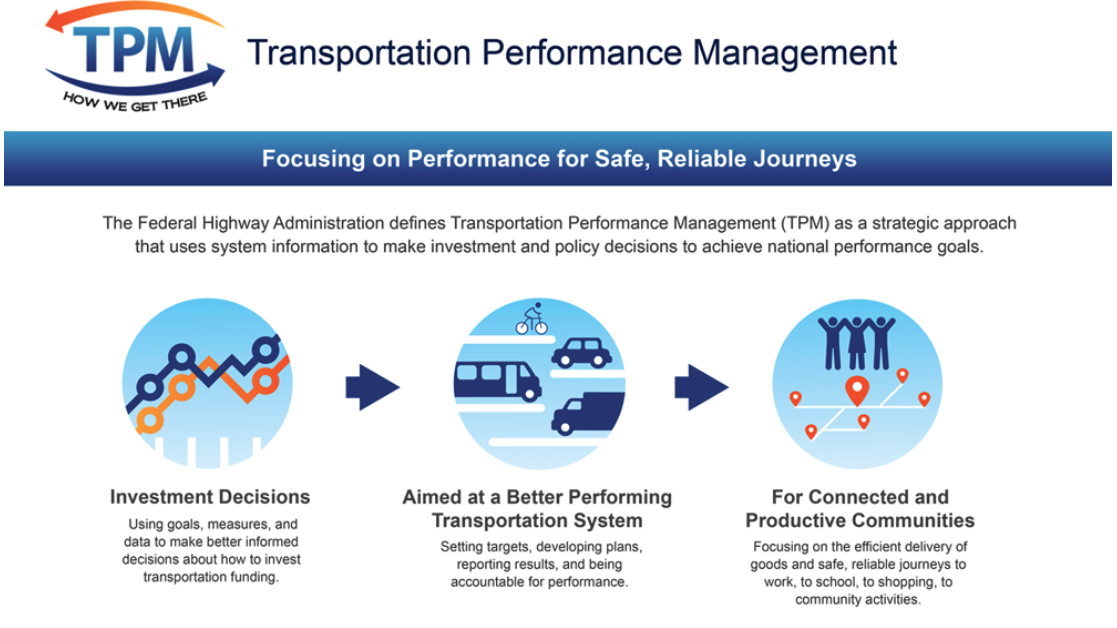 Source: https://www.fhwa.dot.gov/tpm/about/tpm.cfm
2
12/3/2024
Background
The Highway Safety Improvement Program (HSIP) requires that INDOT and NIRPC establish annual targets for five safety performance measures:
Number of fatalities
Rate of fatalities per 100 million Vehicle Miles Traveled (VMT)
Number of serious injuries
Rate of serious injuries per 100 million VMT
Number of non-motorized fatalities and non-motorized serious injuries

INDOT develops statewide targets and distributes to MPOs for adoption. Since 2024 these targets are based on a 2% straight-line reduction from the 2021 5-year average.
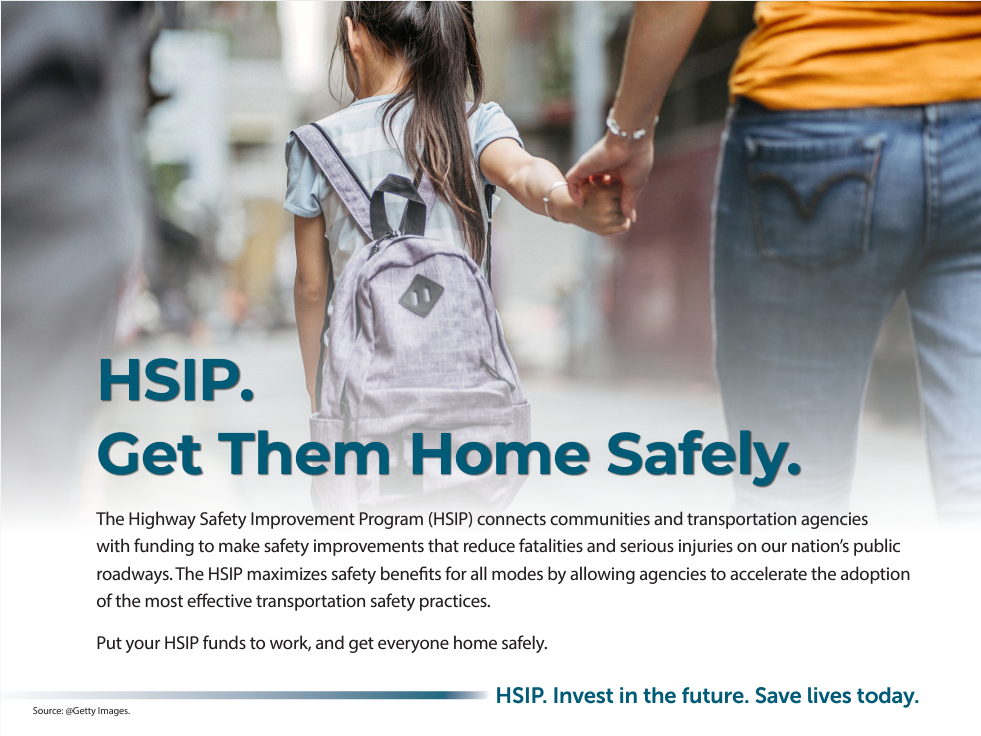 Source: FHWA Safety Campaign Cards https://highways.dot.gov/sites/fhwa.dot.gov/files/2022-06/HSIP_SafetyCampaign_Cards.pdf
3
12/3/2024
2025 Recommended Targets
4
12/3/2024
2025 Recommended Targets - Fatalities
5
12/3/2024
2025 Recommended Targets - Fatalities
6
12/3/2024
2025 Recommended Targets – Serious Injuries
7
12/3/2024
2025 Recommended Targets – Serious Injuries
8
12/3/2024
2025 Recommended Targets – Non-Motorized
9
12/3/2024
Next Steps
10
12/3/2024
Tom Vander Woude
tvanderwoude@nirpc.org
www.nirpc.org
11
12/3/2024